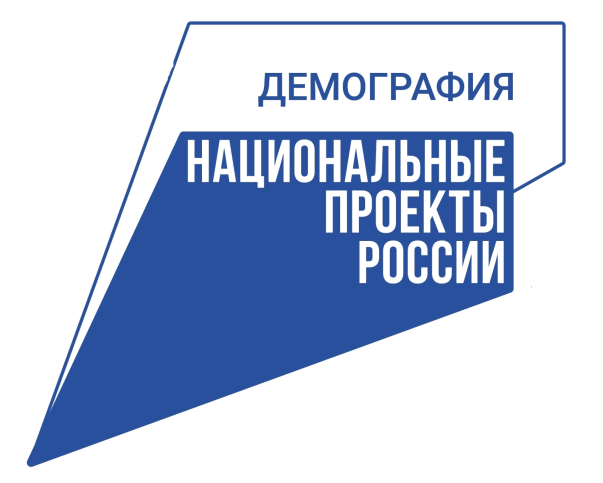 Краевое государственное бюджетное учреждение социального обслуживания «Комплексный центр социального обслуживания населения «Северный» Красноярский край г. Енисейск
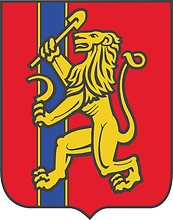 Номинация «Лучшая практика ухода за гражданами пожилого возраста и инвалидами»
«Школа родственного ухода»

Медицинская сестра по массажу 
Погорелова Валентина Федоровна



г. Енисейск 2022 г.
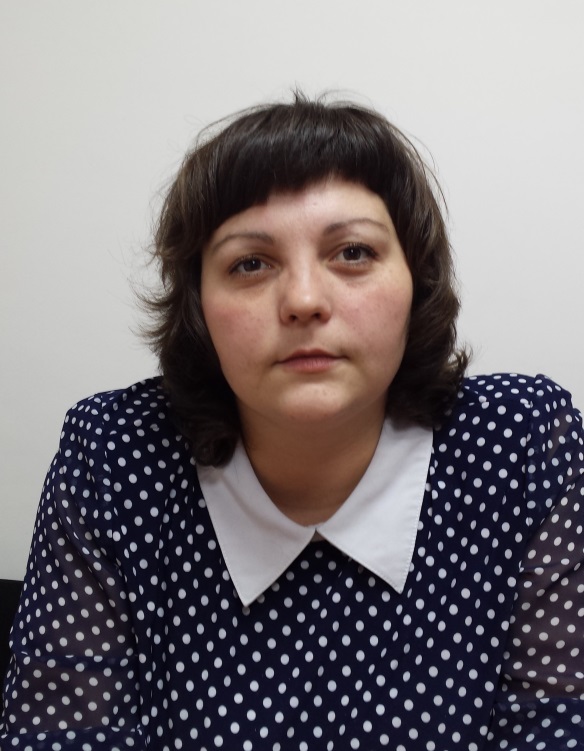 Причины создания «Школы родственного ухода» на территории г. Енисейска и Енисейского района:
- отсутствие необходимых знаний и навыков у граждан, осуществляющих непосредственный уход за немобильными и маломобильными людьми; 
увеличение инвалидизации населения на территории г. Енисейска                                        и Енисейского района, в следствии перенесенных заболеваний среди людей пожилого и молодого возраста;
- после перенесенного заболевания у граждан может формироваться психическая нестабильность, снижение мотивации к восстановлению, нарушение самооценки.
Школа родственного ухода - форма обучения практическим навыкам общего ухода лиц, осуществляющих уход за гражданами, частично или полностью утратившими способность к самообслуживанию.
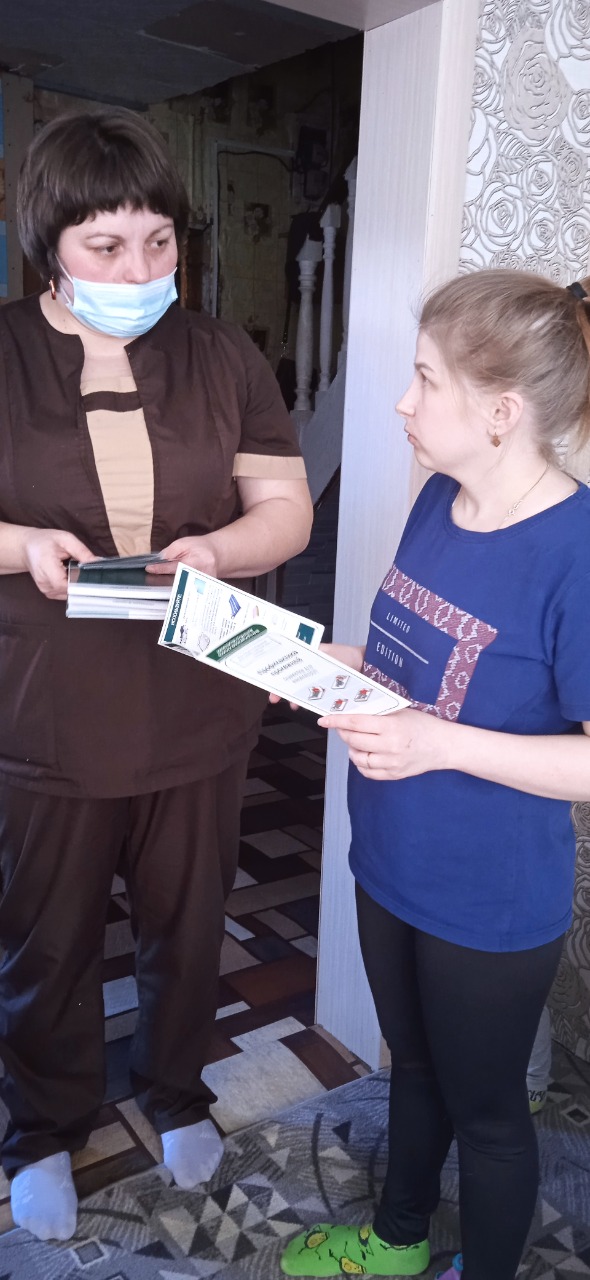 Цель Школы родственного  ухода: улучшение качества жизни и уровня психологического комфорта немобильных и маломобильных граждан,  путем обучения  лиц, осуществляющих непосредственный уход за ними, техникам, методам и приемам ухода.
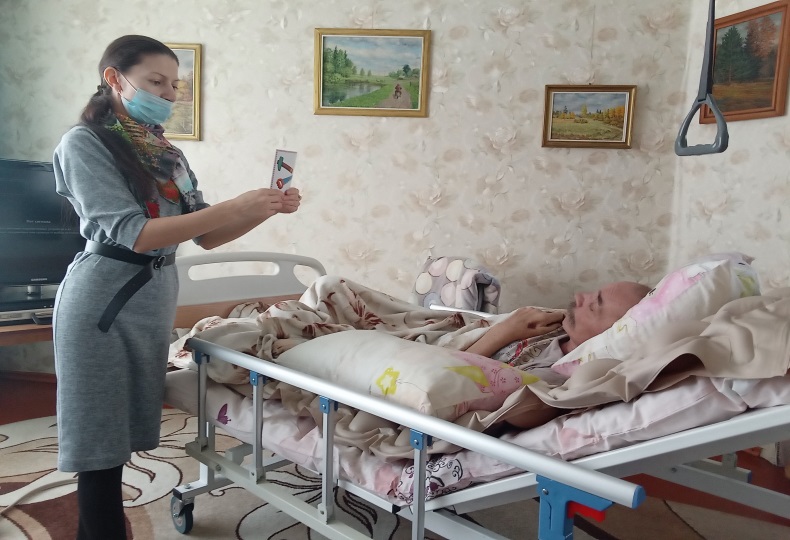 Задачи:
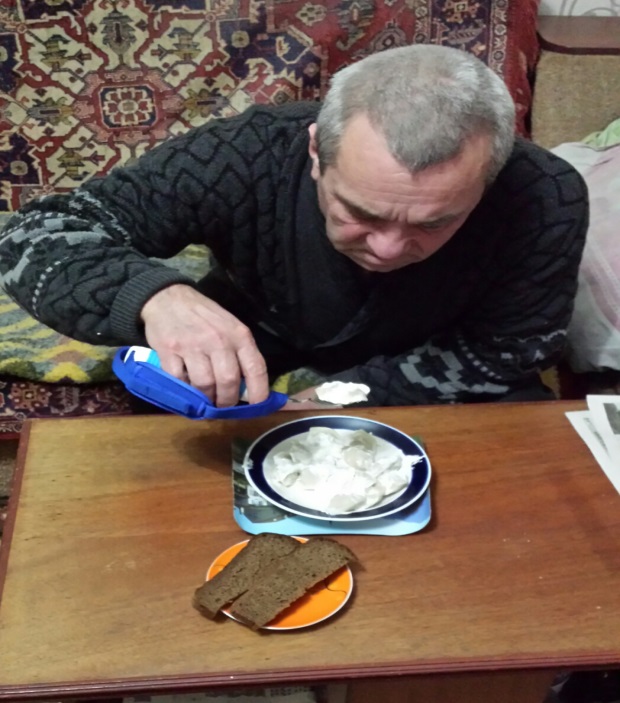 - восстановление оптимально возможного уровня жизни и социальной адаптации маломобильного и немобильного человека                                                                                в привычной для них домашней обстановке,                    в окружении семьи;
- информирование граждан осуществляющих уход по вопросам социально-бытовой реабилитации                и профилактике вторичных нарушений;
- повышение эффективности социально-реабилитационных мероприятий;
- снижение потребности в услугах лечебно-профилактических учреждений                                          и учреждений социального обслуживания.
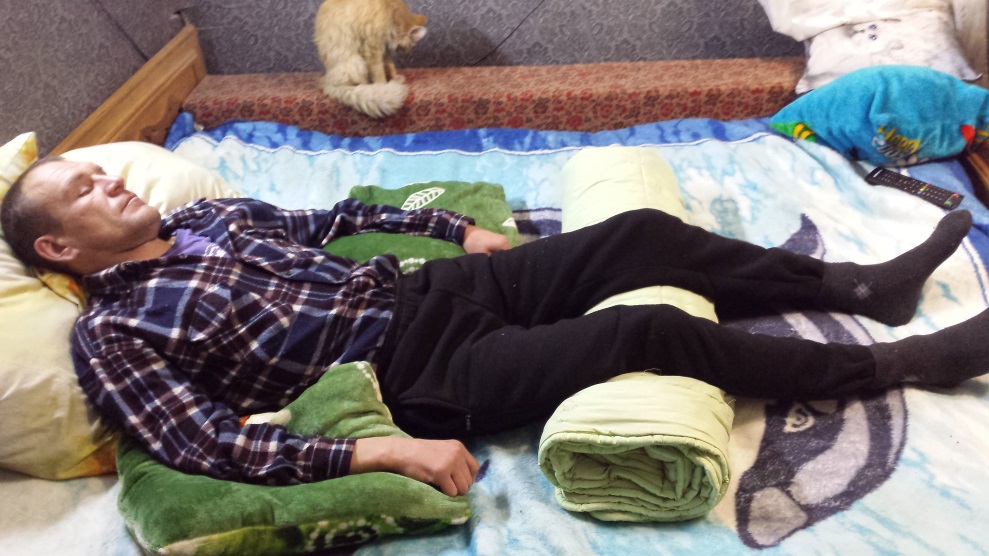 Организационная структура Школы ухода включает в себя:
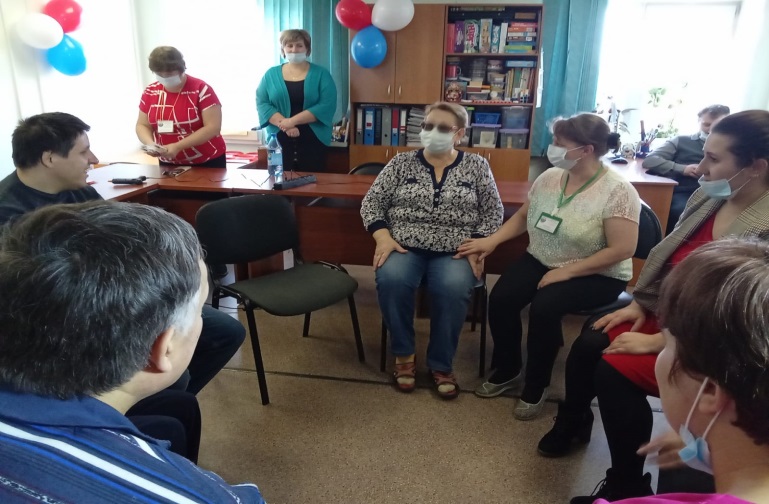 - руководитель Школы заведующий социально-реабилитационным отделением;
- специалист по комплексной реабилитации;
- медицинская сестра по массажу (Физический терапевт);
- инструктор по лечебной физической культуре;
- психолог;
- учитель – дефектолог;
инструктор по труду;
социальный педагог;
- социальные работники.
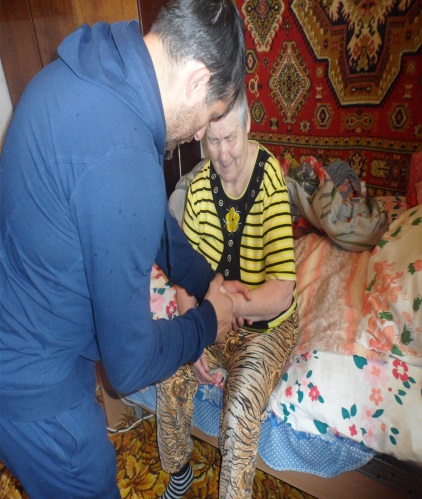 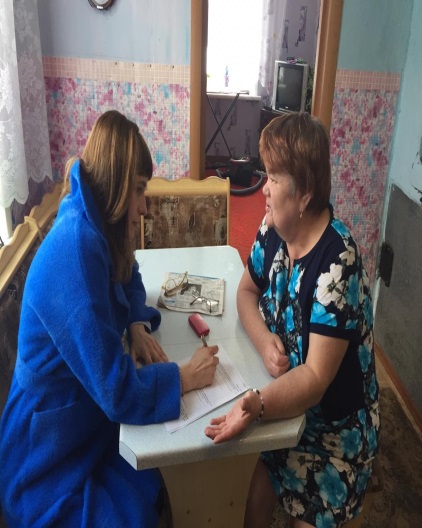 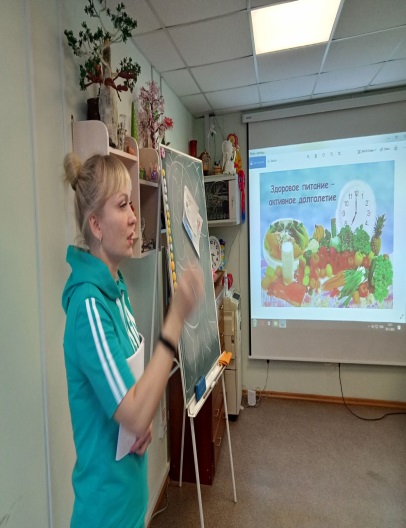 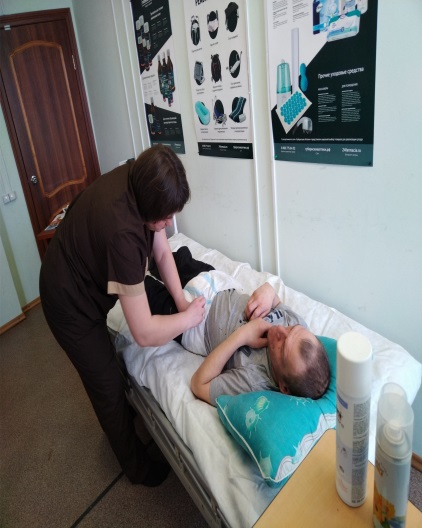 Аудитория практики
г. Енисейск и Енисейский район
 (356 человек):
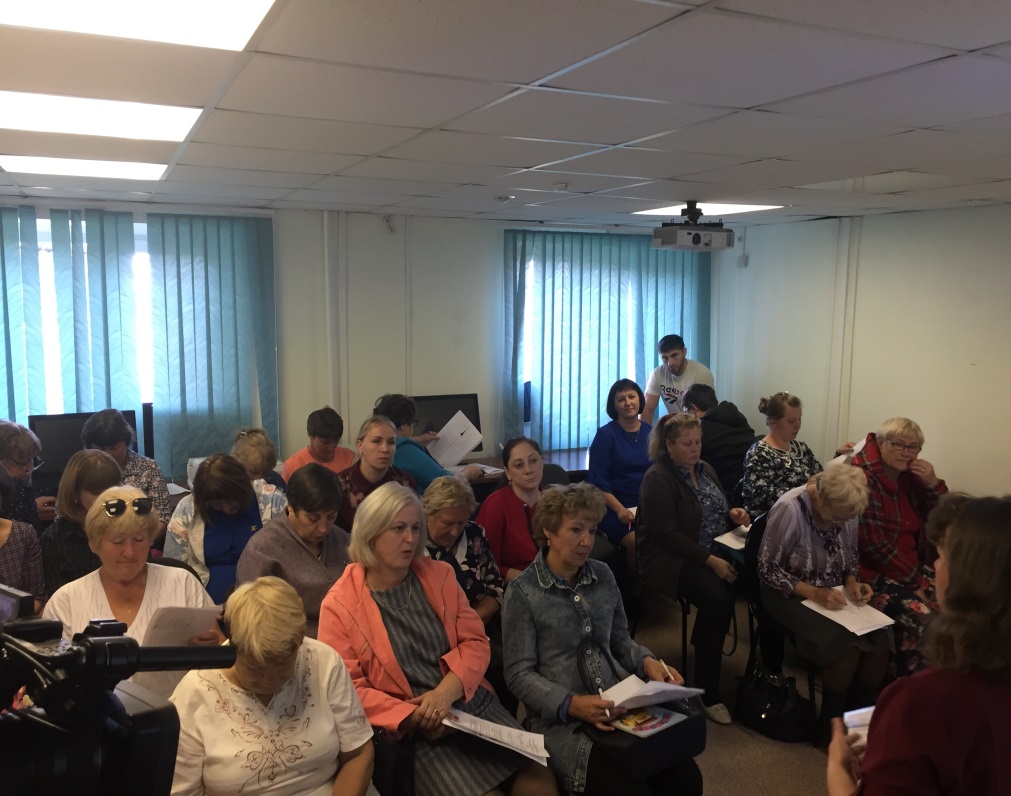 - маломобильные и немобильные граждане;
- инвалиды;
- дети инвалиды с тяжелыми  множественными нарушениями развития;
- социальные работники;
- граждане непосредственно осуществляющие уход, за немобильными или маломобильными людьми.
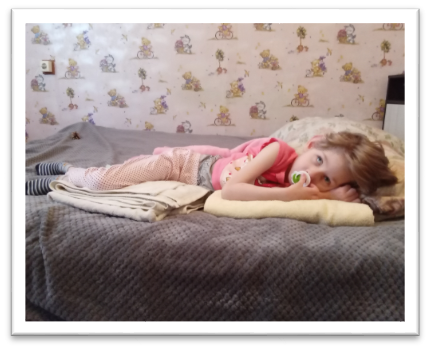 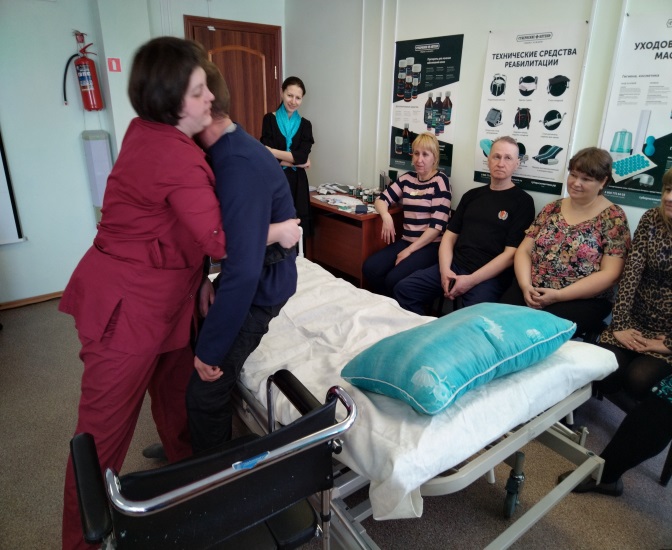 Для реализации данной практики привлекаются:
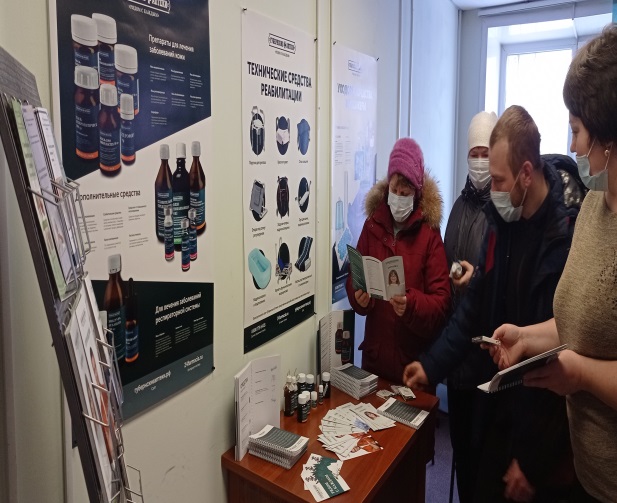 - КГБУЗ "Енисейская РБ";
- АО «Губернские аптеки»;
- волонтеры - медики Всероссийского общественного движения;
- волонтеры (Серебряные волонтеры) имеющие опыт долговременного ухода                      и прошедшие обучение в Школе;
- Енисейская районная организация ветеранов войны, труда, Вооруженных сил и правоохранительных органов;
- Совет ветеранов войны и труда города Енисейска.
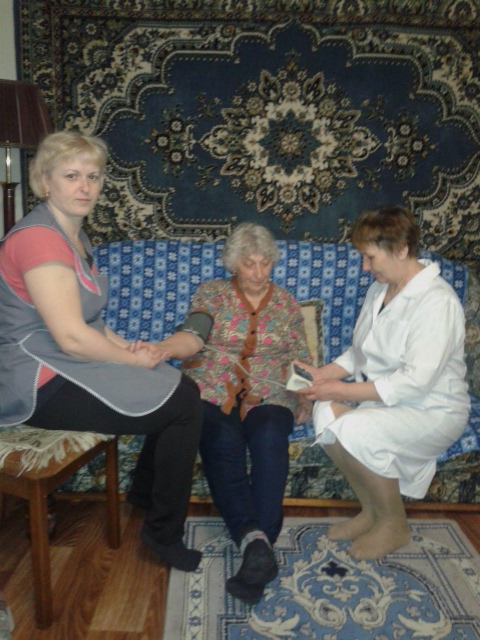 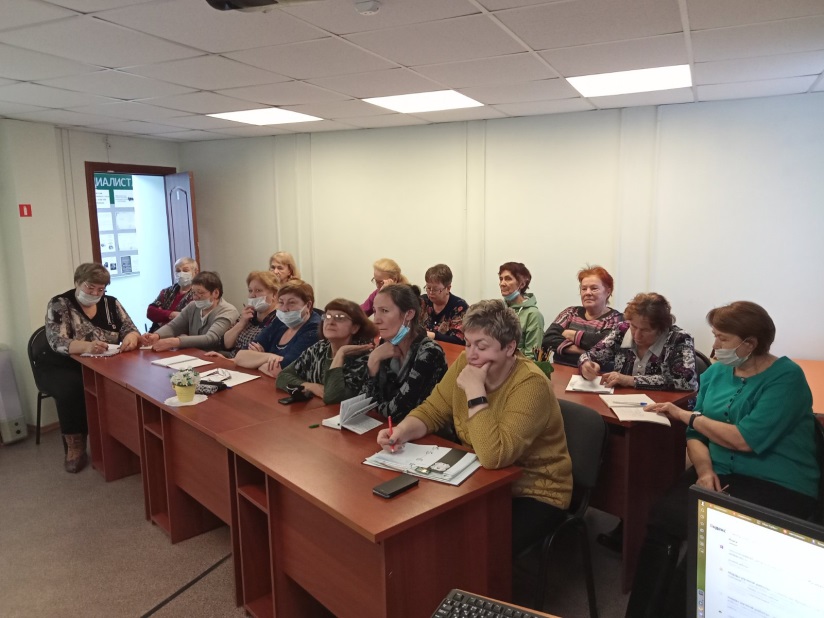 Статистика деятельности «Школы ухода»
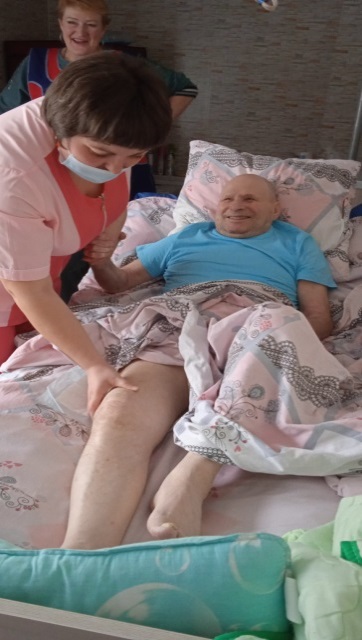 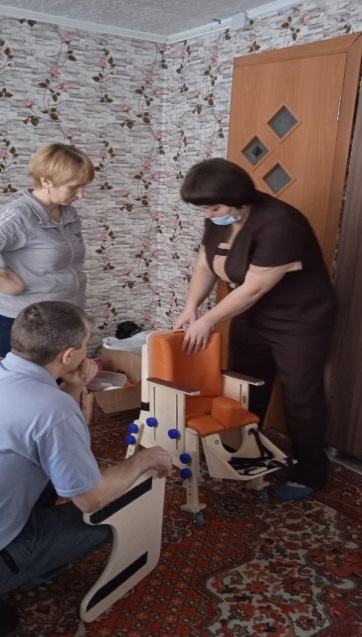 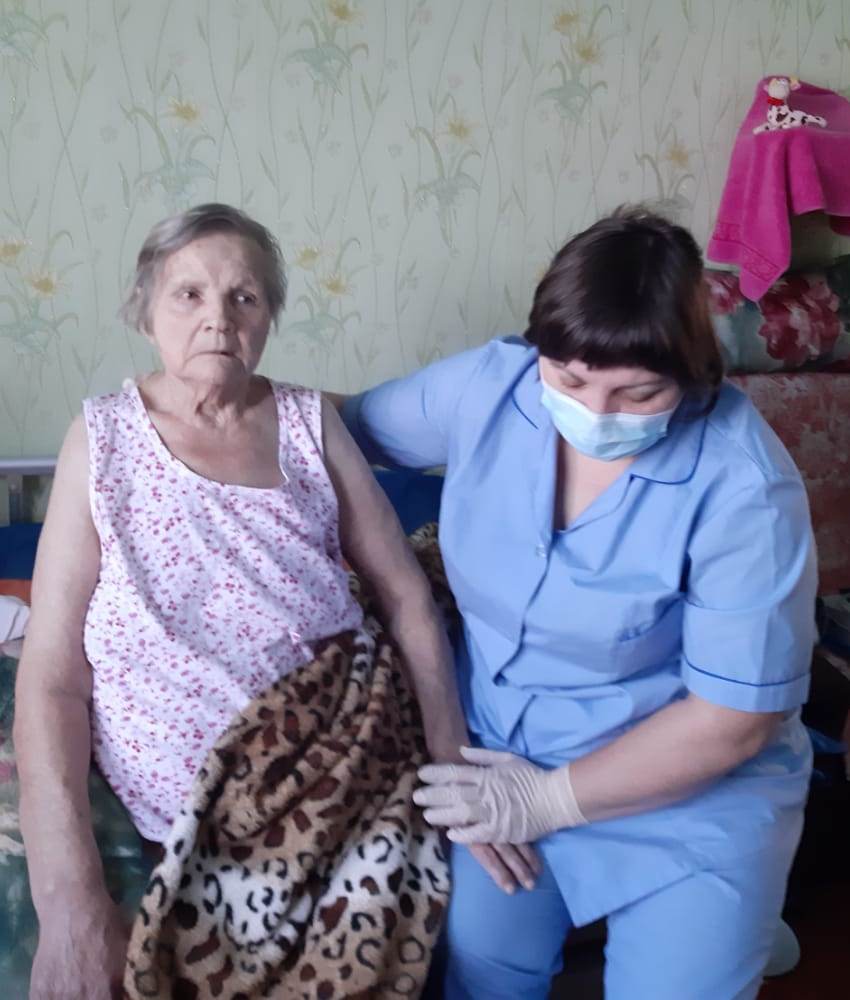 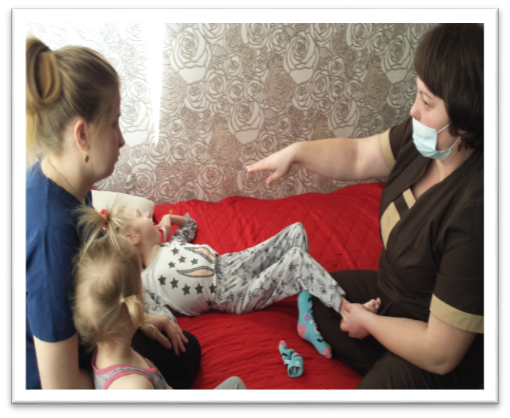 Публикации практики в средствах массовой информации:
- Методическое пособие «Опыт организации работы школ общего ухода за маломобильными, немобильными пожилыми гражданами и инвалидами» по теме: «Школа ухода за маломобильными гражданами» 2019 г.
ИНФОРМАЦИОННО - АНАЛИТИЧЕСКОИЙ ЖУРНАЛ СОЦИАЛЬНОЕ РАЗВИТИЕ:
- Регион   24   №   4    (33)   ДЕКАБРЬ      2020 ГОДА «Школа родственного ухода в Енисейском районе»
- Регион 24  № 3 (36) СЕНТЯБРЬ 2021 ГОДА «Программа постинсультной реабилитации»
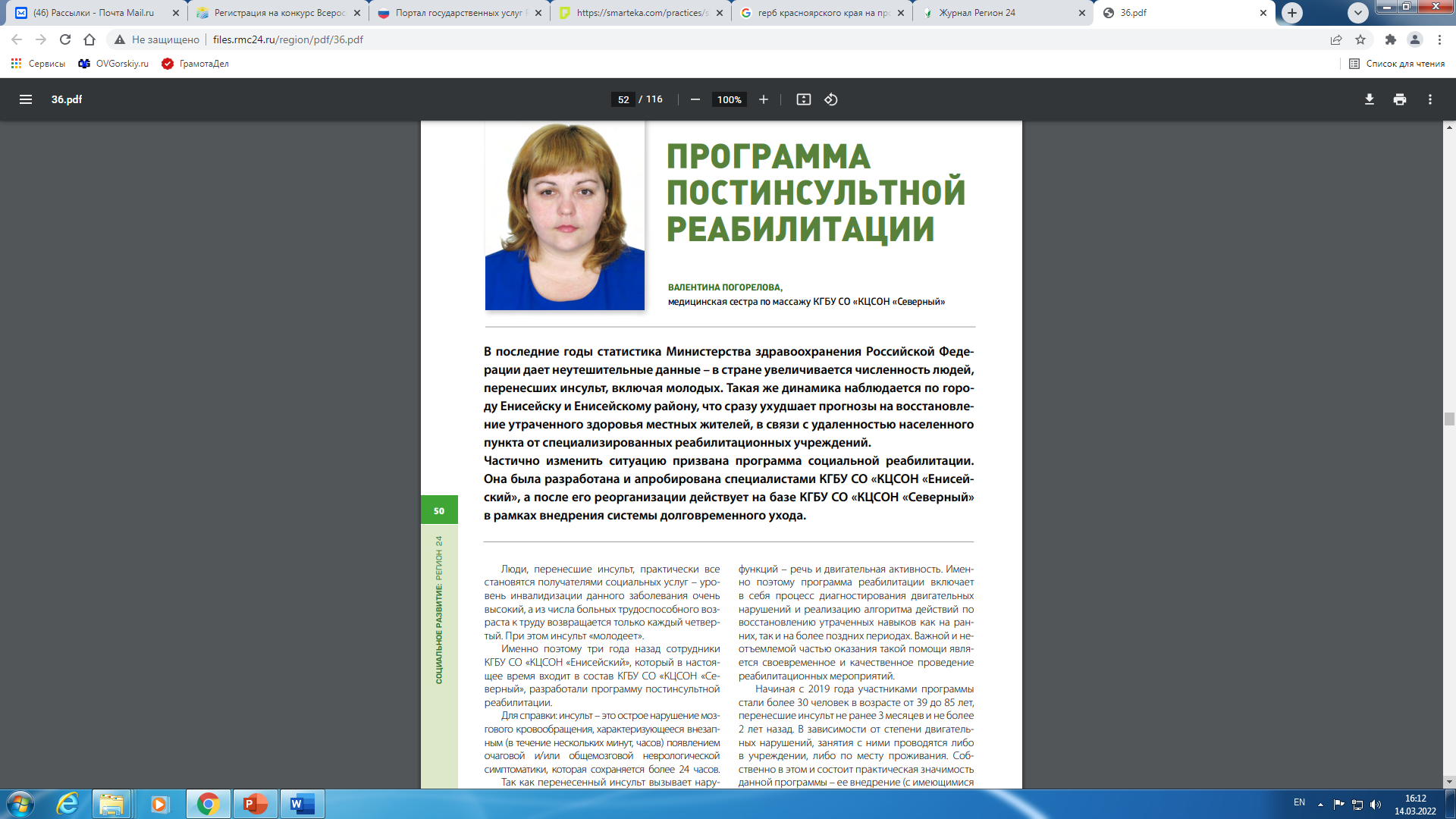 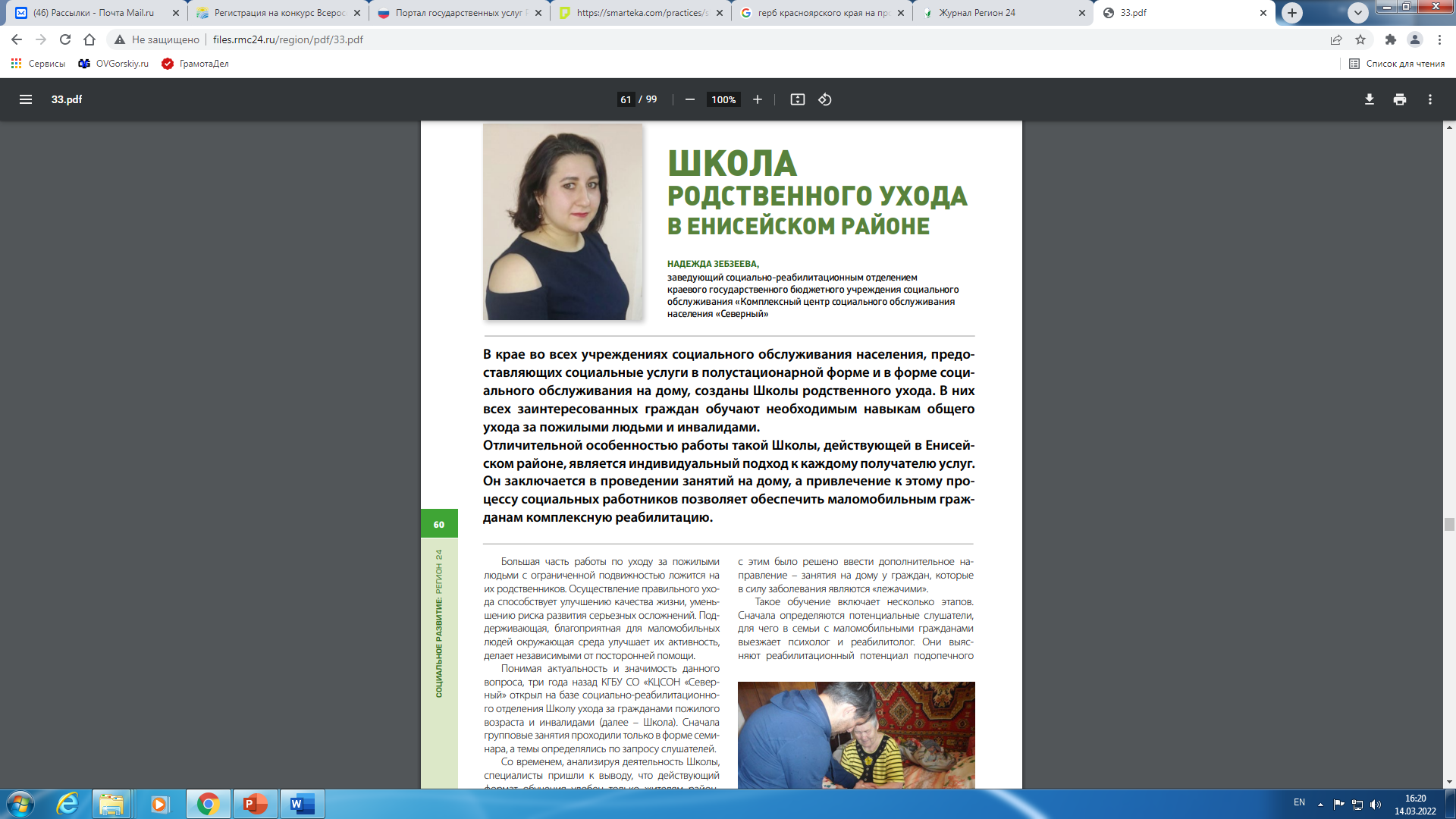 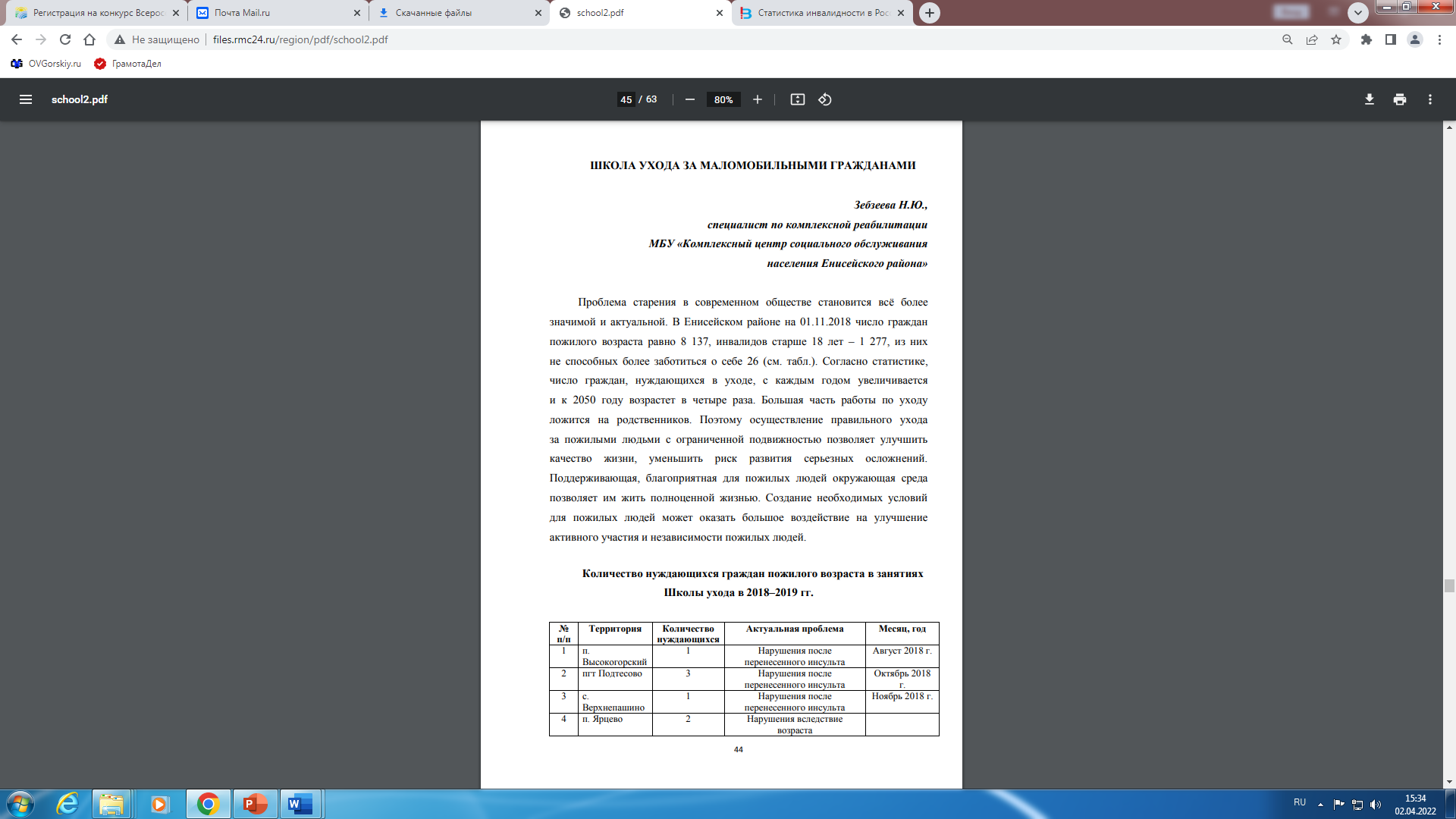 Распространение практики на Федеральном уровне:
портал АСИ СМАРТЕКА;

В 2020 г. финалист отбора лучших практик на портале АСИ СМАРТЕКА.

 с 2021 года на официальном сайте Национальные проекты России;

- ДАЙДЖЕСТ СМАРТЕКА  Социальная защита уязвимых категорий граждан, февраль 2022 года.
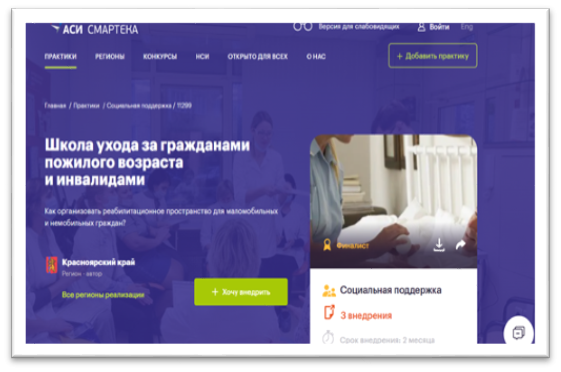 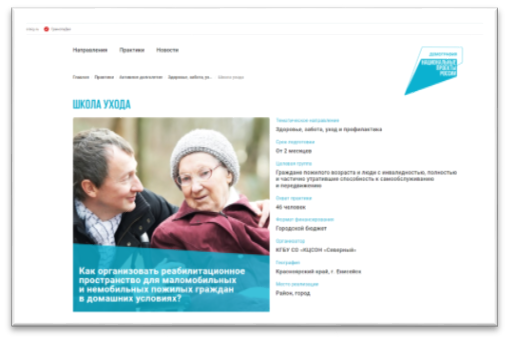 По результатам внедрения практики у 131 получателя социальных услуг отмечается следующее повышение уровня жизни:
- у 76 людей отмечено увеличение двигательной активности (подобраны ТСР,                                а также изготовлены самостоятельно вспомогательные средства),                                           что способствует формированию самостоятельности в повседневной жизни;
- 42 гражданам адаптирована доступная домашняя среда с учетом индивидуальных особенностей (поручни, убраны пороги, адаптирована мебель и т.д.);
- 109 получателям социальных услуг подобраны средства малой реабилитации,                           что способствует формированию навыков самообслуживания в быту (ест, пьет                           и т.д.);
- 27 людям подобраны средства дополнительной и альтернативной коммуникации для возможности общения с окружающими (карточки, кнопки, планшеты, альбомы);
- в 121 семье повысилась мотивация к дальнейшей реабилитации;
- 48 получателей принимают активное участие в досуговых мероприятиях на дому,                а также проводимых на территориях г. Енисейска и Енисейского района.
Результаты внедрения в деятельность учреждения практики:
на территории г. Енисейска         и Енисейского района осуществляется постоянное информирование                                       о возможности получения услуг в «Школе ухода», через СМИ, распространение буклетов, памяток и др. ;
расширена география применения практики                                  в труднодоступных территориях Енисейского района;
обмен опытом с другими учреждениями социального обслуживания по внедрению практики «Школы ухода»                 в деятельность своих учреждений.
реализован 131 индивидуальный маршрут;
100% удовлетворенность                   в занятиях  получателей услуг на основе анкетирования; 
87,3 % получателей социальных услуг достигли максимально возможного уровня восстановления;
у 92,7 % семей имеющих немобильного                                           и маломобильного родственника сформирована психологическая комфортная среда в семье;
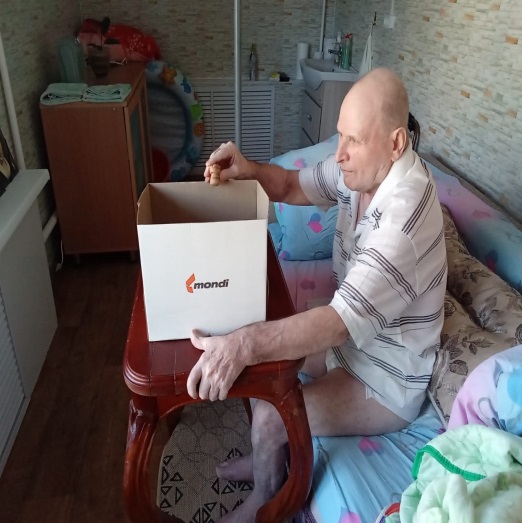 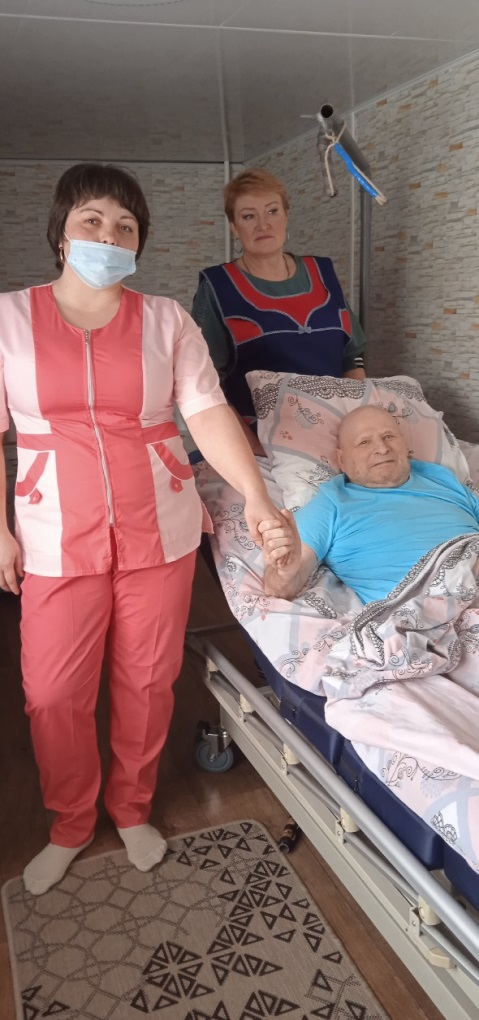 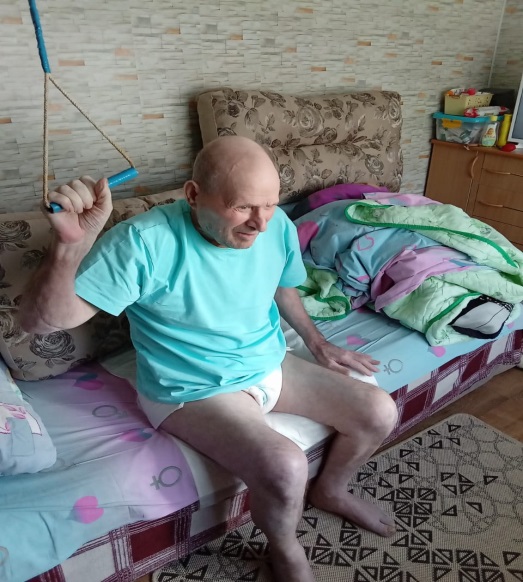